微信营销汇报PPT模版
We chat marketing reporting template powerpoint
汇报人：xiazaii
蓝计划PPT
目录
Contents
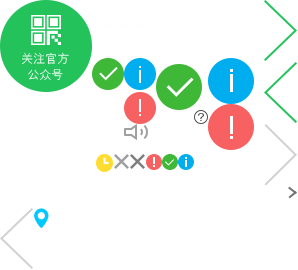 商超零售
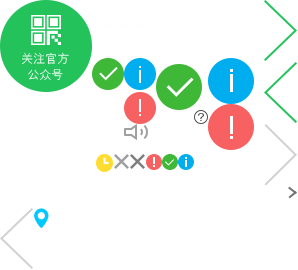 赛事&演出
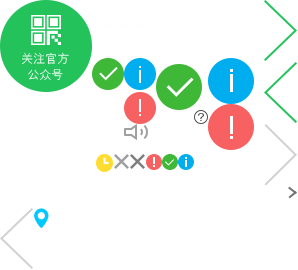 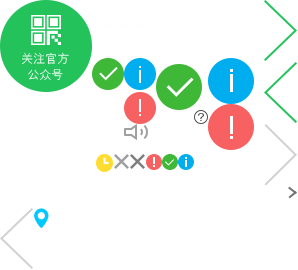 餐饮
展览&会议
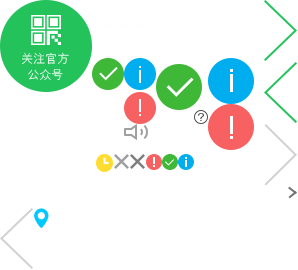 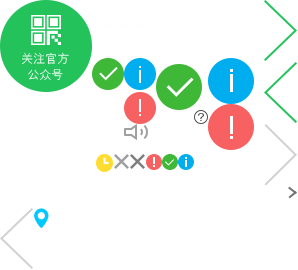 博物馆&景区
广告
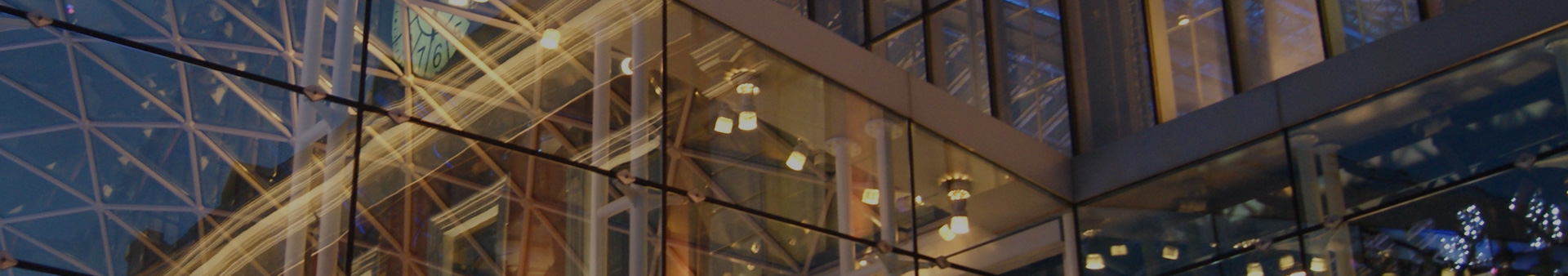 过渡页一：商超零售
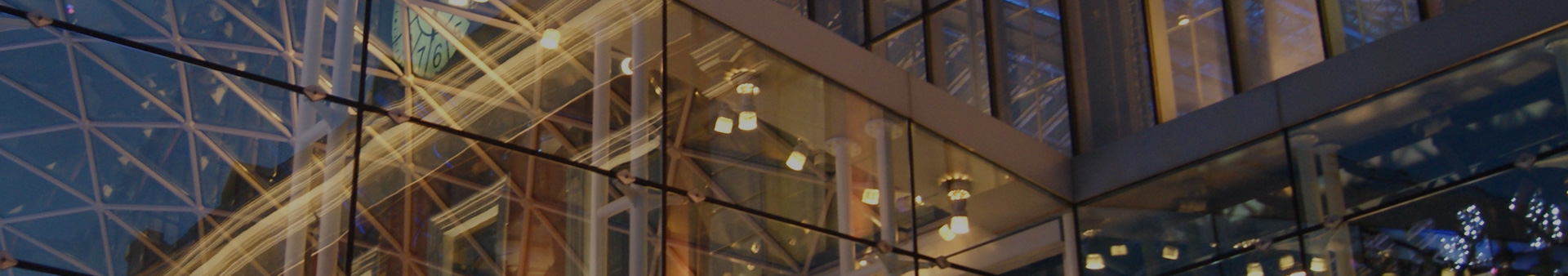 蓝计划
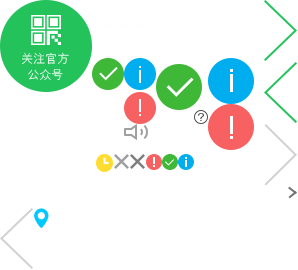 蓝计划PPT致力于为互联网行业提供演示服务，擅长融资、创业、招商、企业宣传类型PPT，有专业的互联网产品经理梳理演示思路，策划每一个细节。专业的设计师为你提供多种风格，追求极致演示，轻易不说完美。
一、请输入你的内容请输入你的内容请输入你的内容请输入你的内容
二、请输入你的内容请输入你的内容请输入你的内容请输入你的内容
三、请输入你的内容请输入你的内容请输入你的内容请输入你的内容
我是一个大标题
请输入你的内容；请输入你的内容；请输入你的内容；请输入你的内容；请输入你的内容；请输入你的内容；
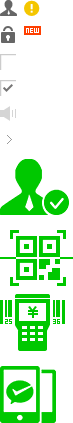 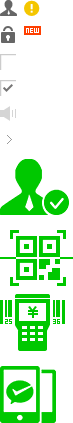 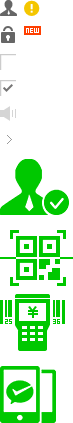 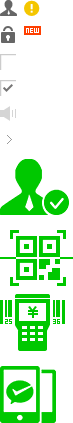 这是小标题
这是小标题
这是小标题
这是小标题
这是一段描述这是一段描述这是一段描述这是一段描述这是一段描述这是一段描述
这是一段描述这是一段描述这是一段描述这是一段描述这是一段描述这是一段描述
这是一段描述这是一段描述这是一段描述这是一段描述这是一段描述这是一段描述
这是一段描述这是一段描述这是一段描述这是一段描述这是一段描述这是一段描述
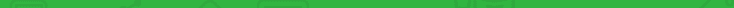 我是标题
一、请输入你的内容请输入你的内容请输入你的内容请输入你的内容
二、请输入你的内容请输入你的内容请输入你的内容请输入你的内容
三、请输入你的内容请输入你的内容请输入你的内容请输入你的内容
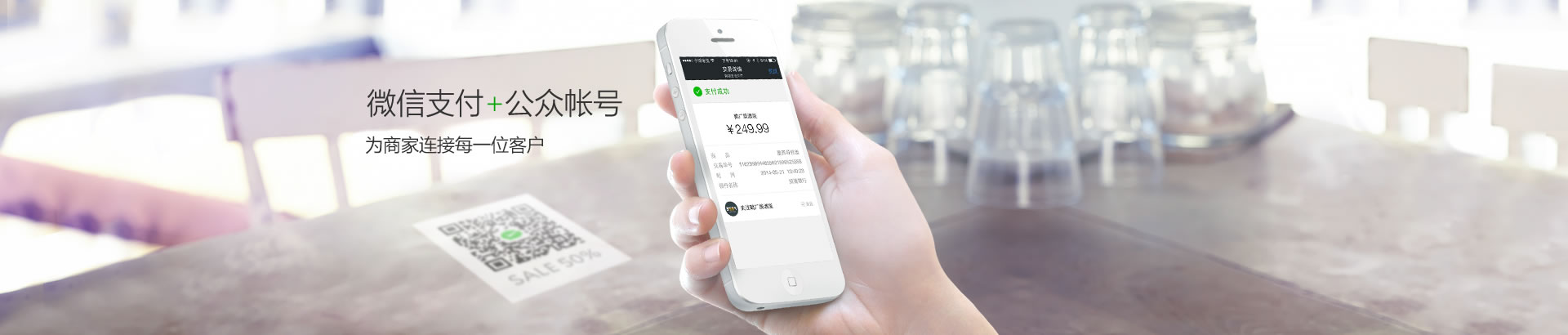 我是标题
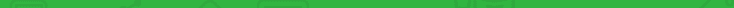 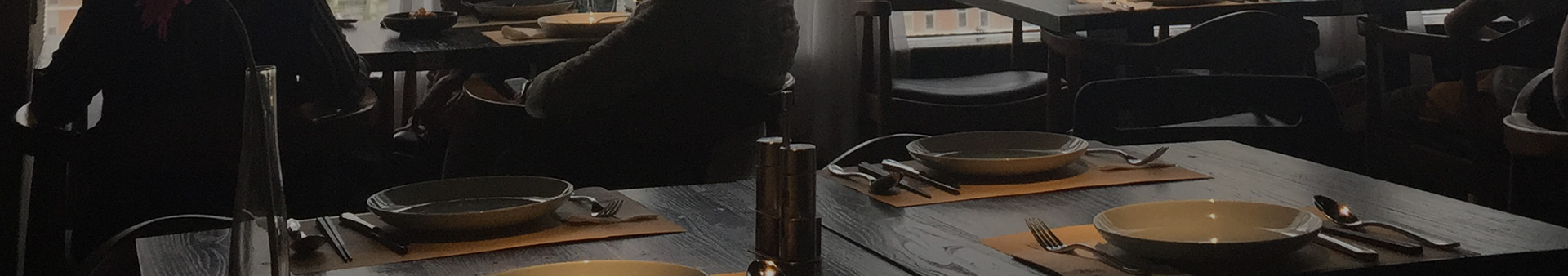 过渡页二：餐饮
我是标题
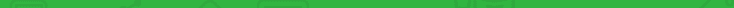 我是标题
完成目标XXXXXXX
执行中的目标XXXX
未完成的目标XXXX
延期的目标XXXXX
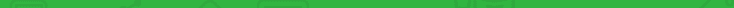 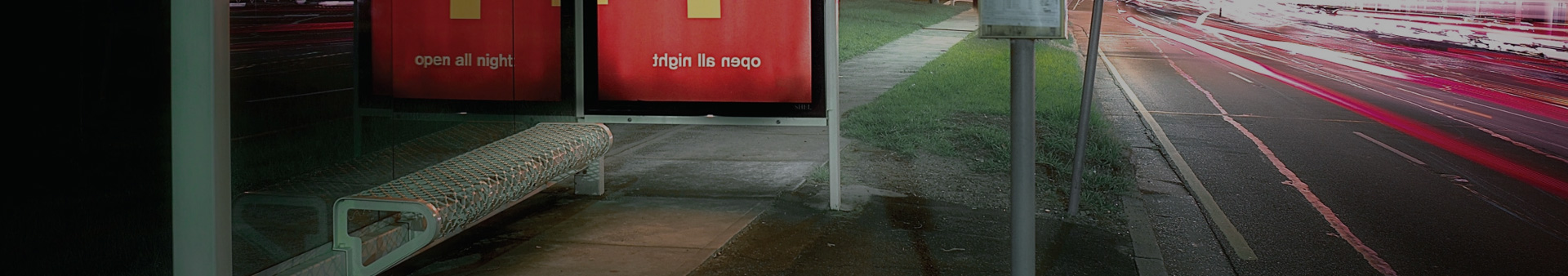 过渡页三：广告
产品介绍
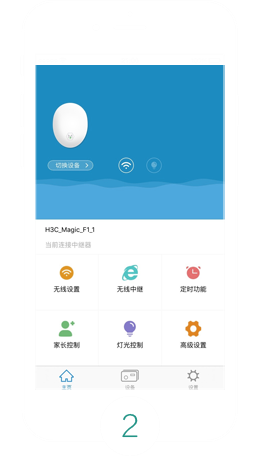 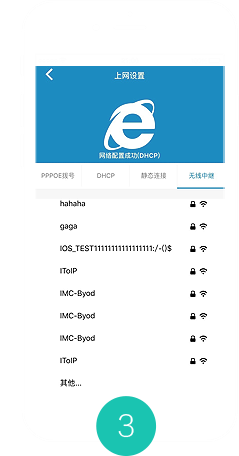 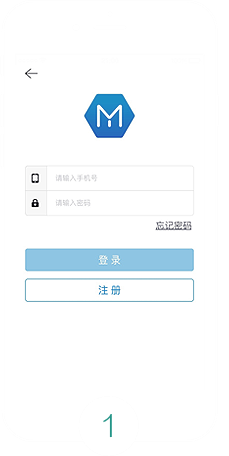 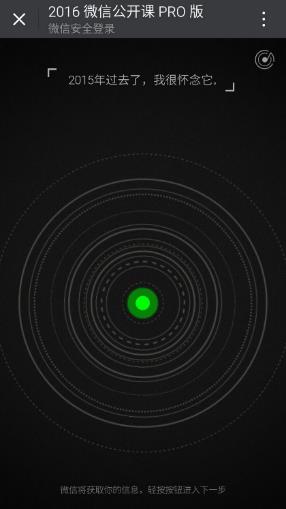 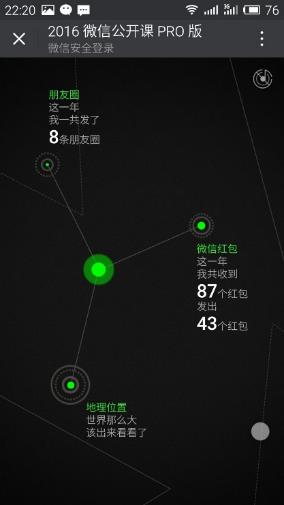 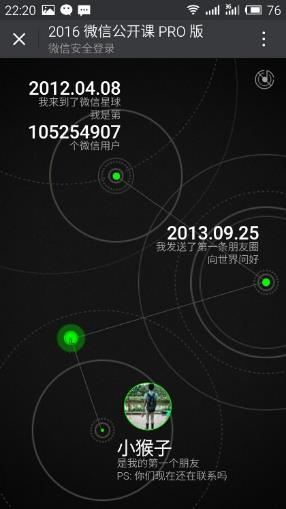 请输入你的描述
请输入你的描述
请输入你的描述
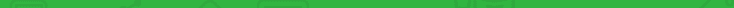 我是一段标题呀
一、请输入你的内容
二、请输入你的内容
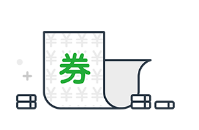 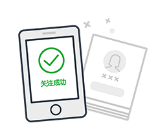 三、请输入你的内容
四、请输入你的内容
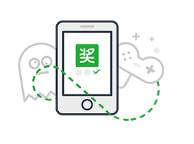 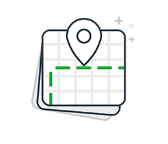 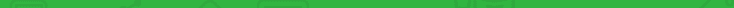 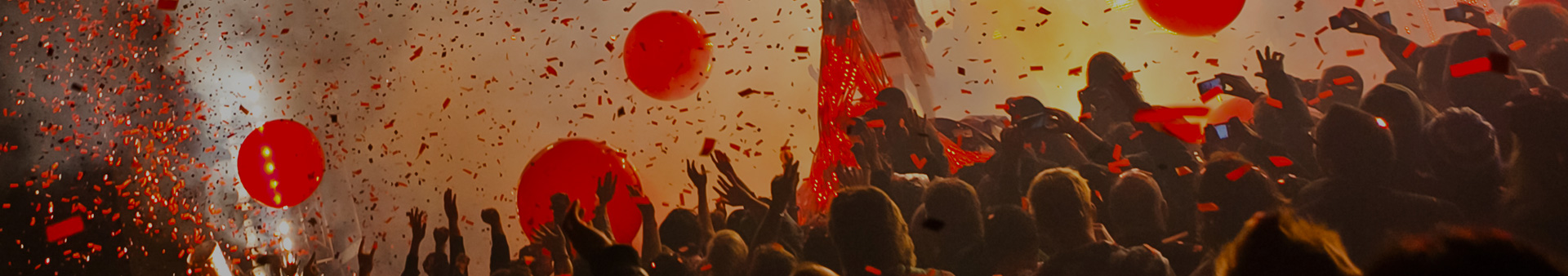 过渡页四：赛事&演出
本地服务地图分析
请输入你的内容；请输入你的内容；请输入你的内容；请输入你的内容；请输入你的内容；请输入你的内容；
标题
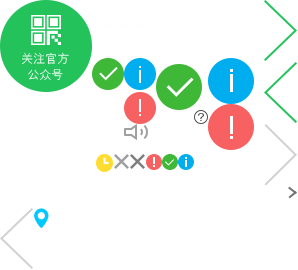 标题
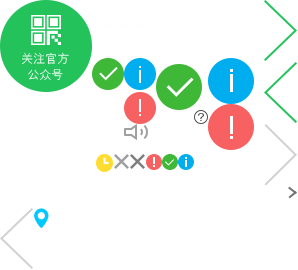 标题
标题
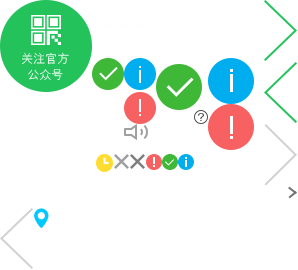 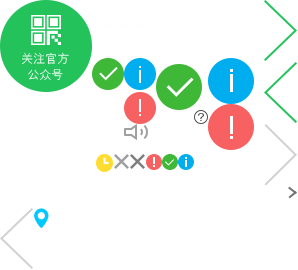 标题
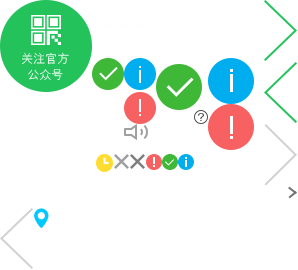 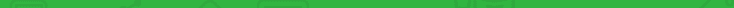 我是一个大标题
请输入你的内容
请输入你的内容
请输入你的内容
请输入你的内容
请输入你的内容
请输入你的内容
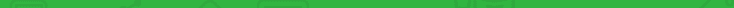 我是一个大标题
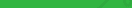 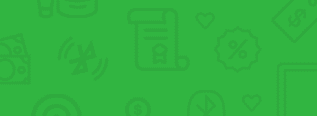 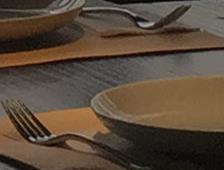 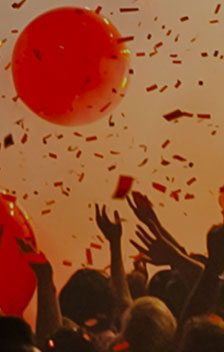 这是一个小标题
请输入你的内容某某
请输入你的内容某某
请输入你的内容某某
请输入你的内容某某
请输入你的内容某某
请输入你的内容某某
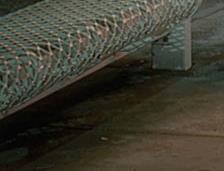 请输入你的内容请输入你的内容请输入你的内容请输入你的内容
请输入你的内容请输入你的内容
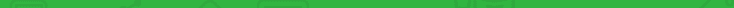 我是一个大标题
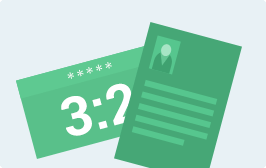 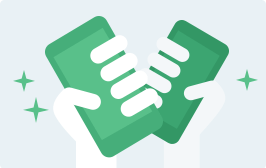 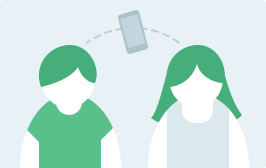 请输入你的内容某某
请输入你的内容某某
请输入你的内容某某
请输入你的内容某某
请输入你的内容某某
请输入你的内容某某
请输入你的内容某某
请输入你的内容某某
请输入你的内容某某
请输入你的内容某某
请输入你的内容某某
请输入你的内容某某
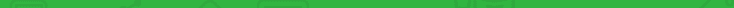 我是标题
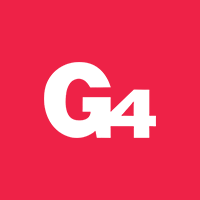 请输入你的内容某某
请输入你的内容某某请输入你的内容                     某某请输入你的内容某某请输
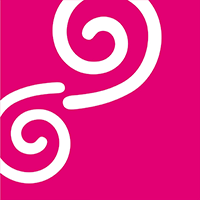 请输入你的内容某某
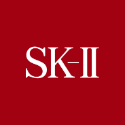 请输入你的内容某某请输入你的内容某某请输入你的内容某某请输入你的内容某某请输入
请输入你的内容某某
请输入你的内容某某请输入你的内容某某请输入你的内容某某请输入你的内容某某请输入
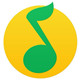 请输入你的内容某某
请输入你的内容某某
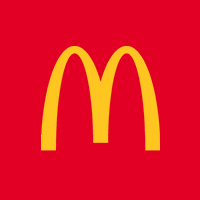 请输入你的内容某某请输入你的内容某某请输入你的内容某某请输入你的
请输入你的内容某某请输入你的内容某某请输入你的内容某某请输入你的
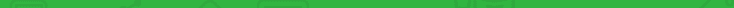 合作品牌
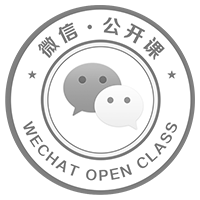 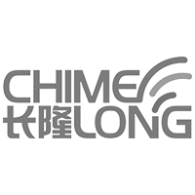 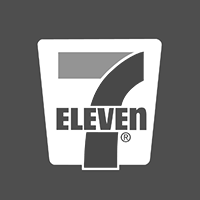 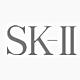 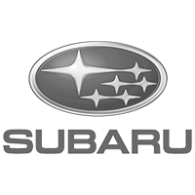 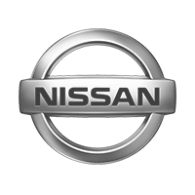 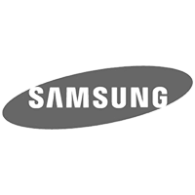 更多案例 >
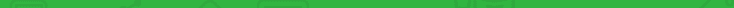 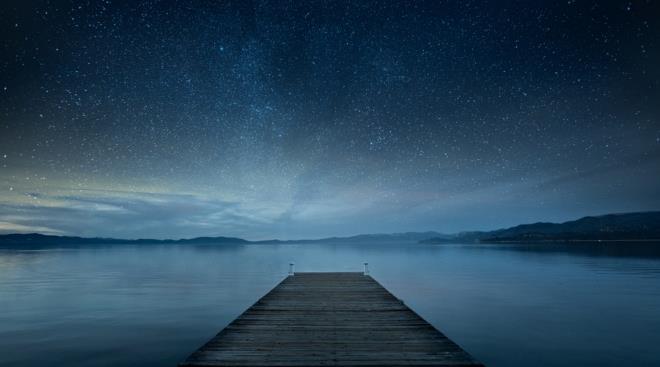 微信力量
再小的个体也有自己的品牌